Pécs-Kelet-Mecseki Református Missziói Egyházközség lelki és anyagi sáfárságának kihívásai
Radvánszky Bertalan – Komor Csaba
Budapest, 2025
Bemutatkozás
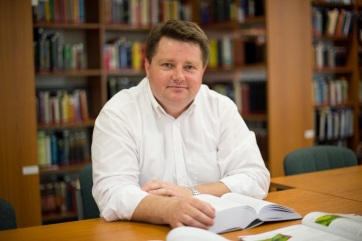 Református kárpátaljai magyar
Nős, 4 gyermek édesapja
PTE Sugárvédelmi Szolgálat vezetője
2023. január 1-től főgondnok
Bemutatkozás
2023. 
január 1.
11 
kereszteltek 
száma
130 fő 
egyháztag
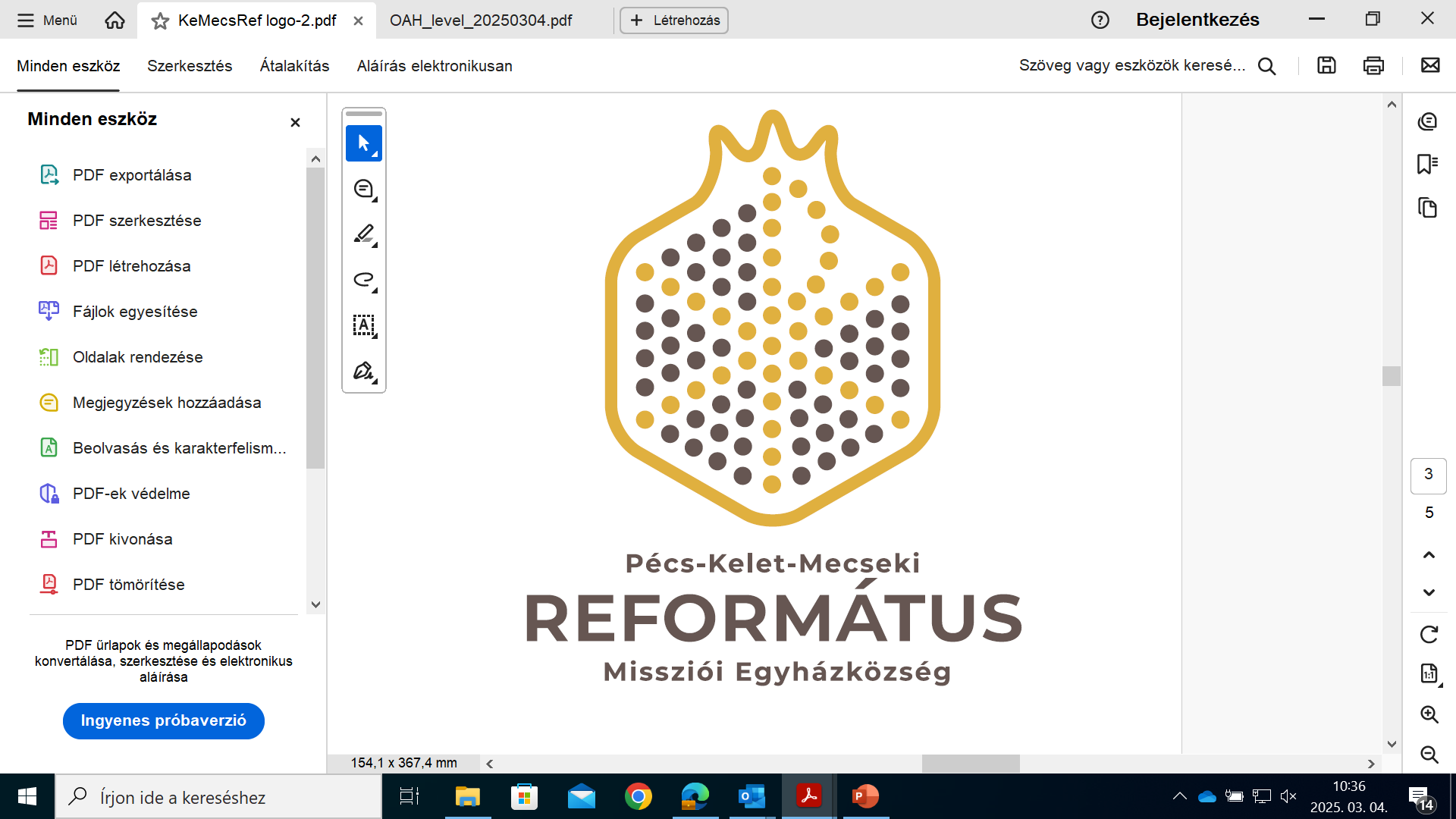 7+8 
szolgálat-
tevők száma
13 
konfirmáltak
száma
2 
temetés és
esketés
5X 
nőt a kerületi 
támogatás
40 000 Ft
átlagos 
egyházfen-
tartói járulék
Igei alapok és cél
Alap ige

„Most tehát mind itt vagyunk Isten színe előtt.” Apostol Csel. 10:33

Alapelv

„Inkább keressétek az ő országát, és ezek ráadásként megadatnak majd nektek.” Lukács 12:31

Cél

A hit mint opció – életet szolgáló és előremozdító felfogás. „... a hited megtartott téged” Lukács 17:19
Pécs-Kelet-Mecseki Ref. Missziói Egyházközség
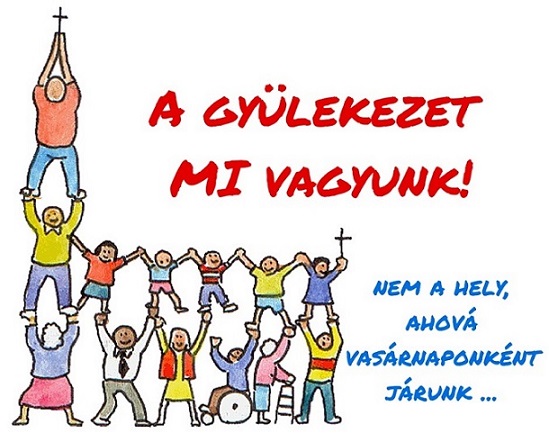 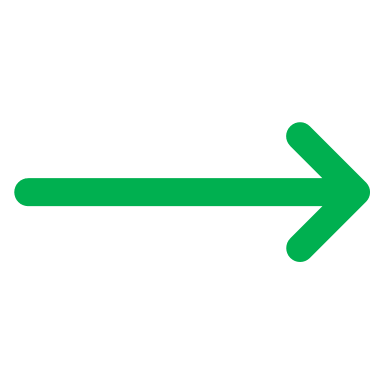 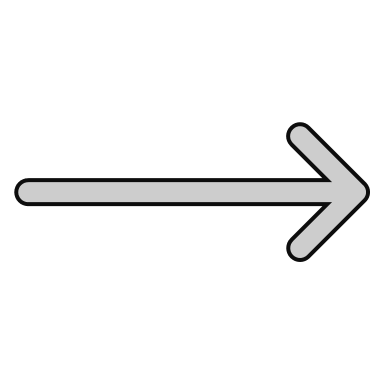 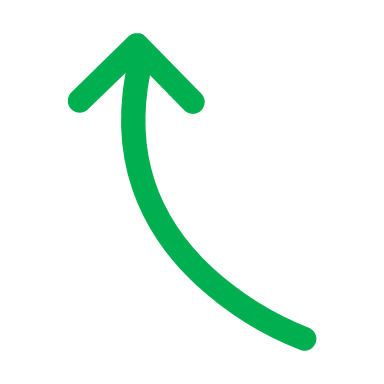 Borklub
Környezet tisztítás
Gyülekezeti alkalmak
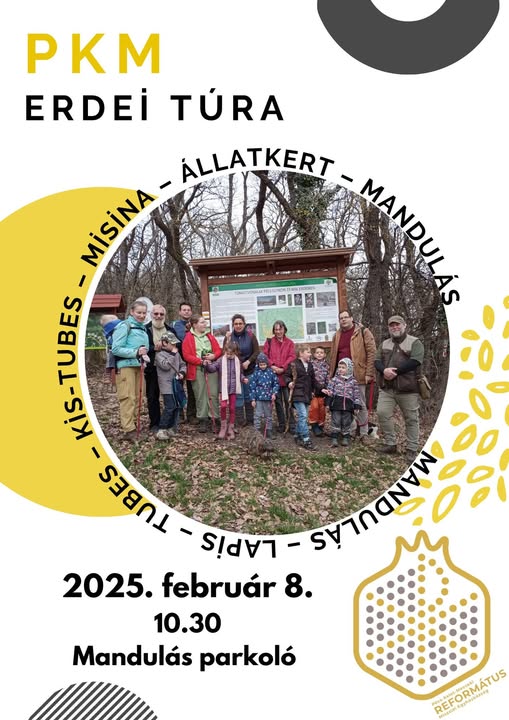 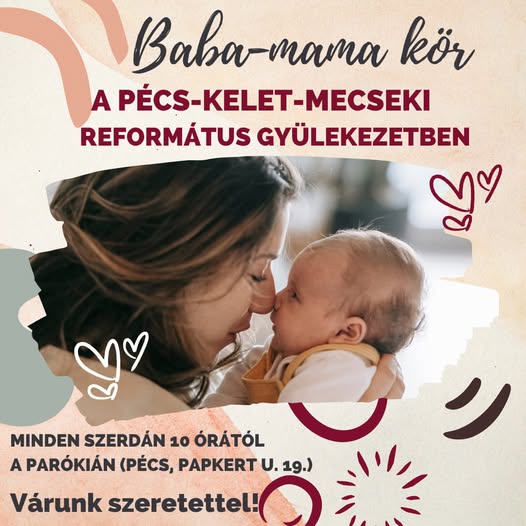 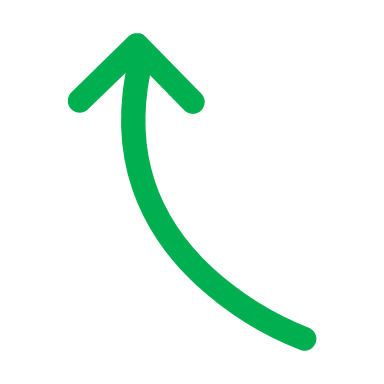 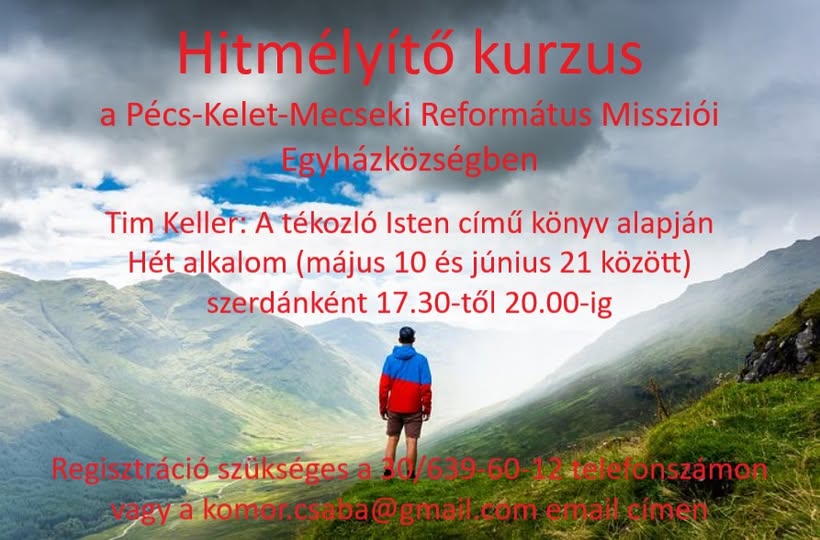 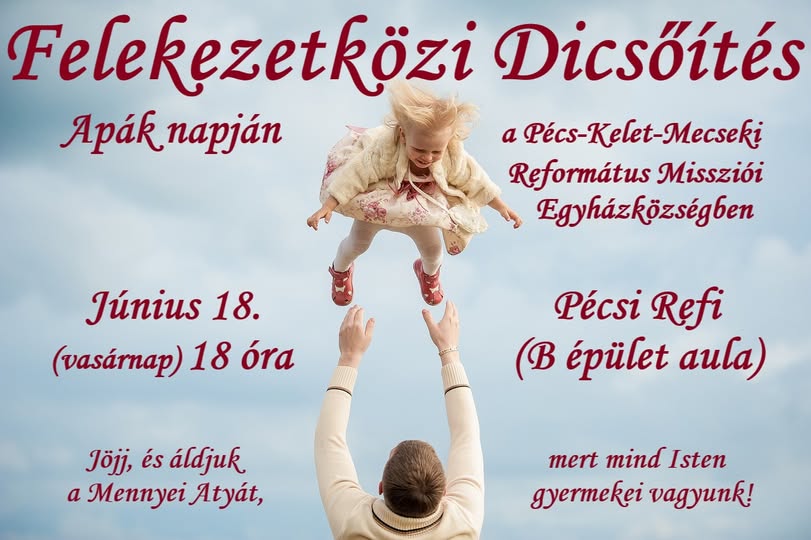 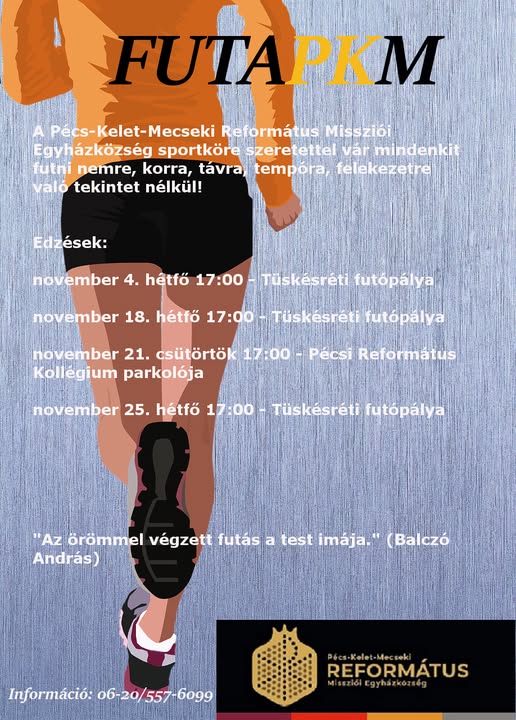 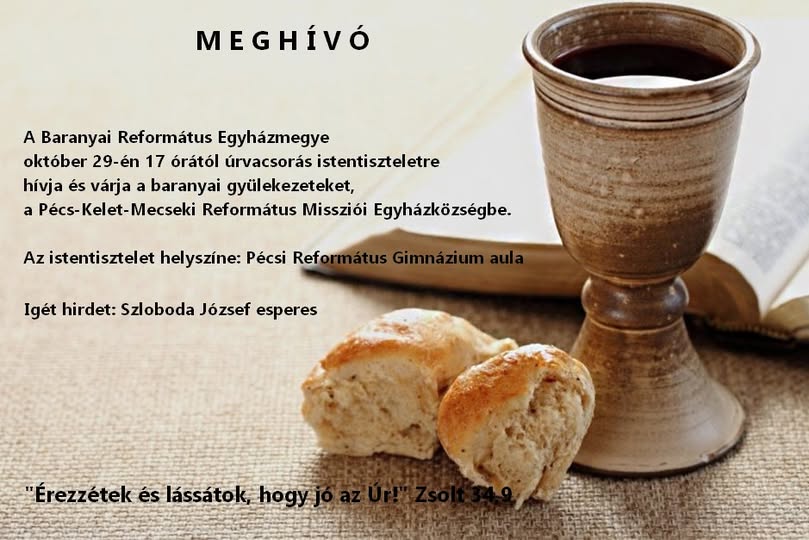 Presbiteri bibliaóra
Gyülekezeti bibliaóra
Konfirmáció felkészítő
Ifjúsági óra
Gyülekezeti táborok
Gyülekezeti nap
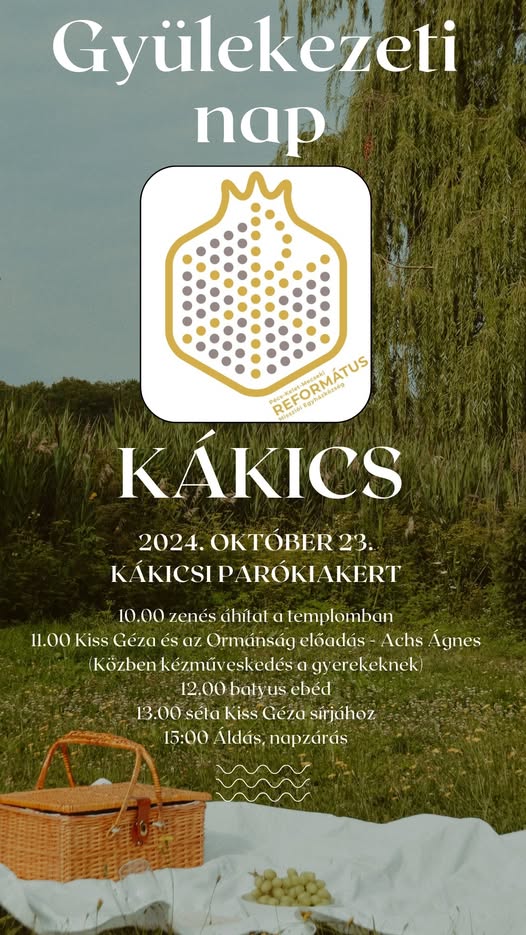 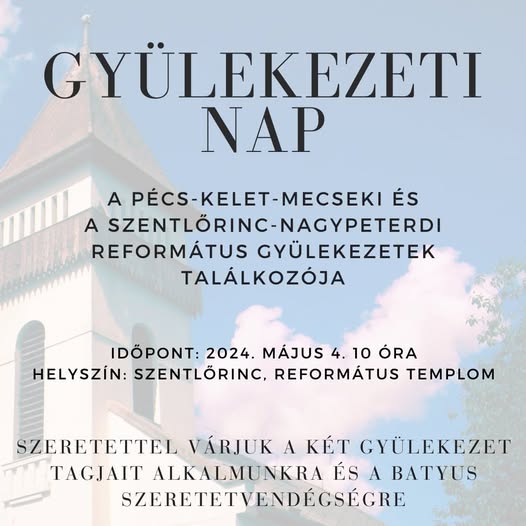 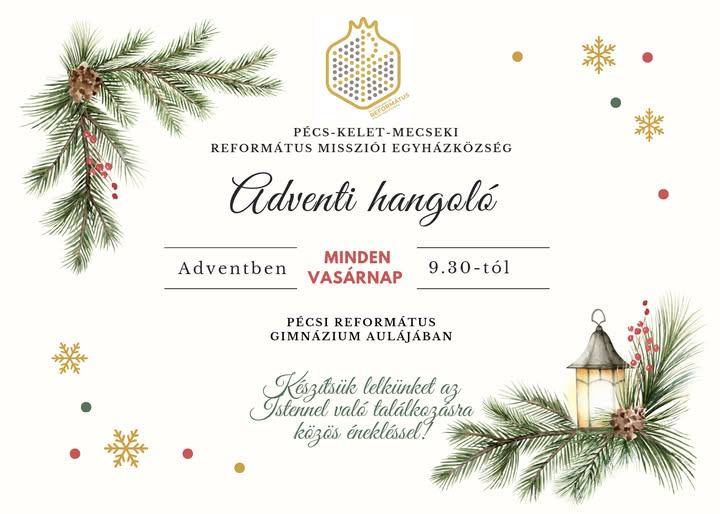 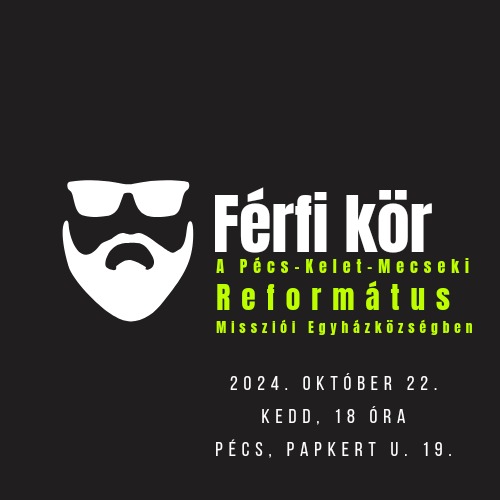 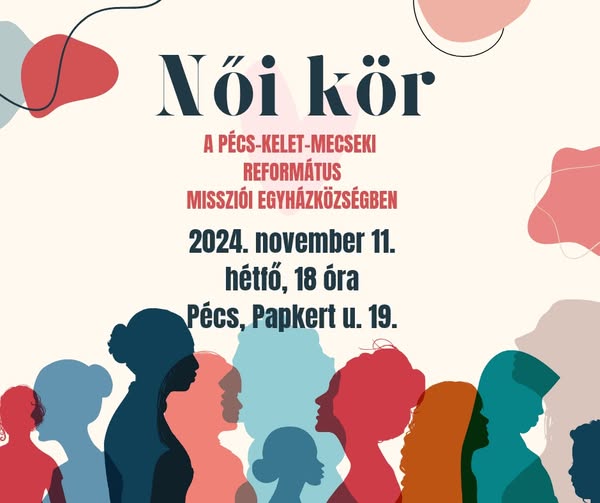 Missziós alkalmak
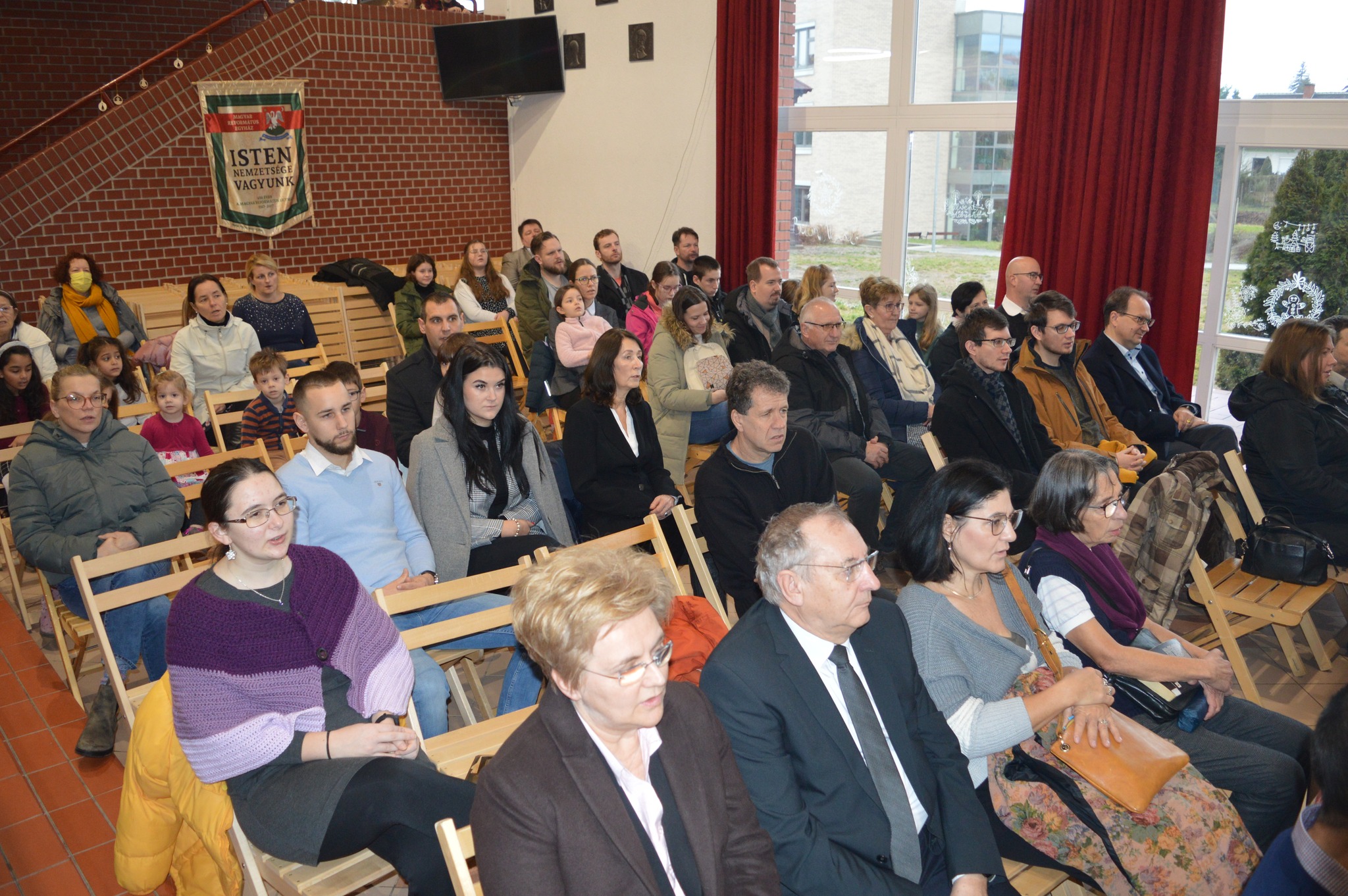 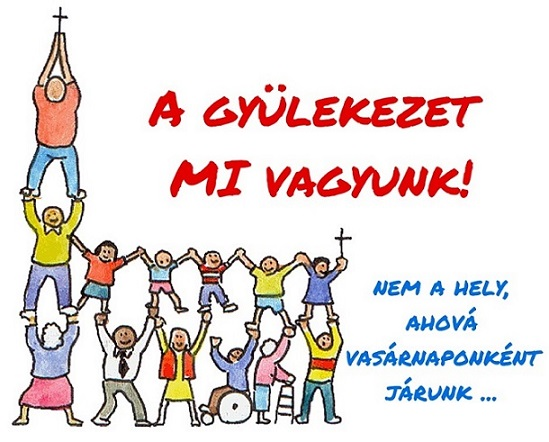 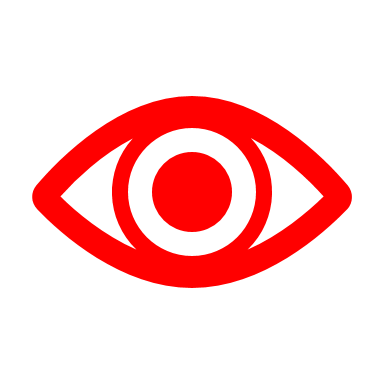 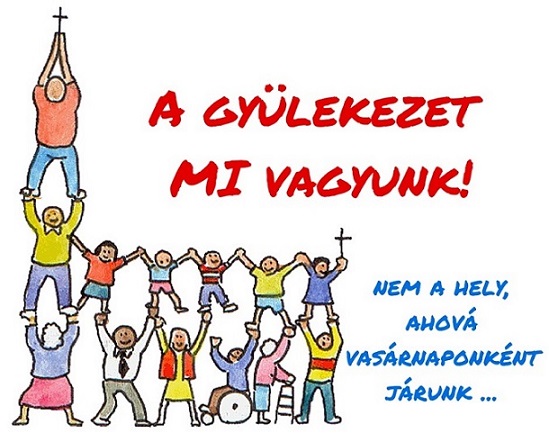 Missziós alkalmak/ Munkahelyi Misszió
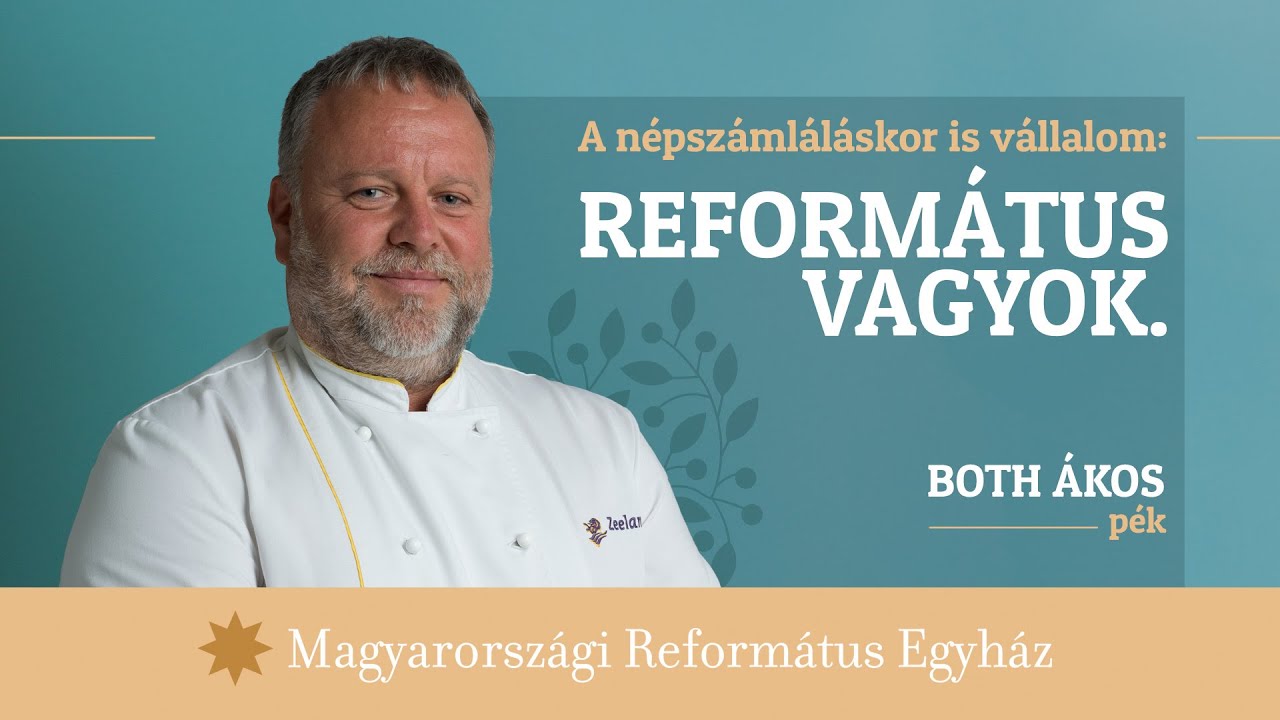 Missziós alkalmak/ Kórház- és Börtön Misszió
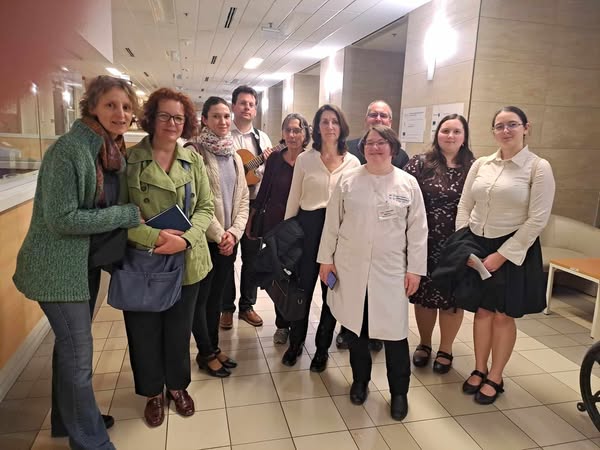 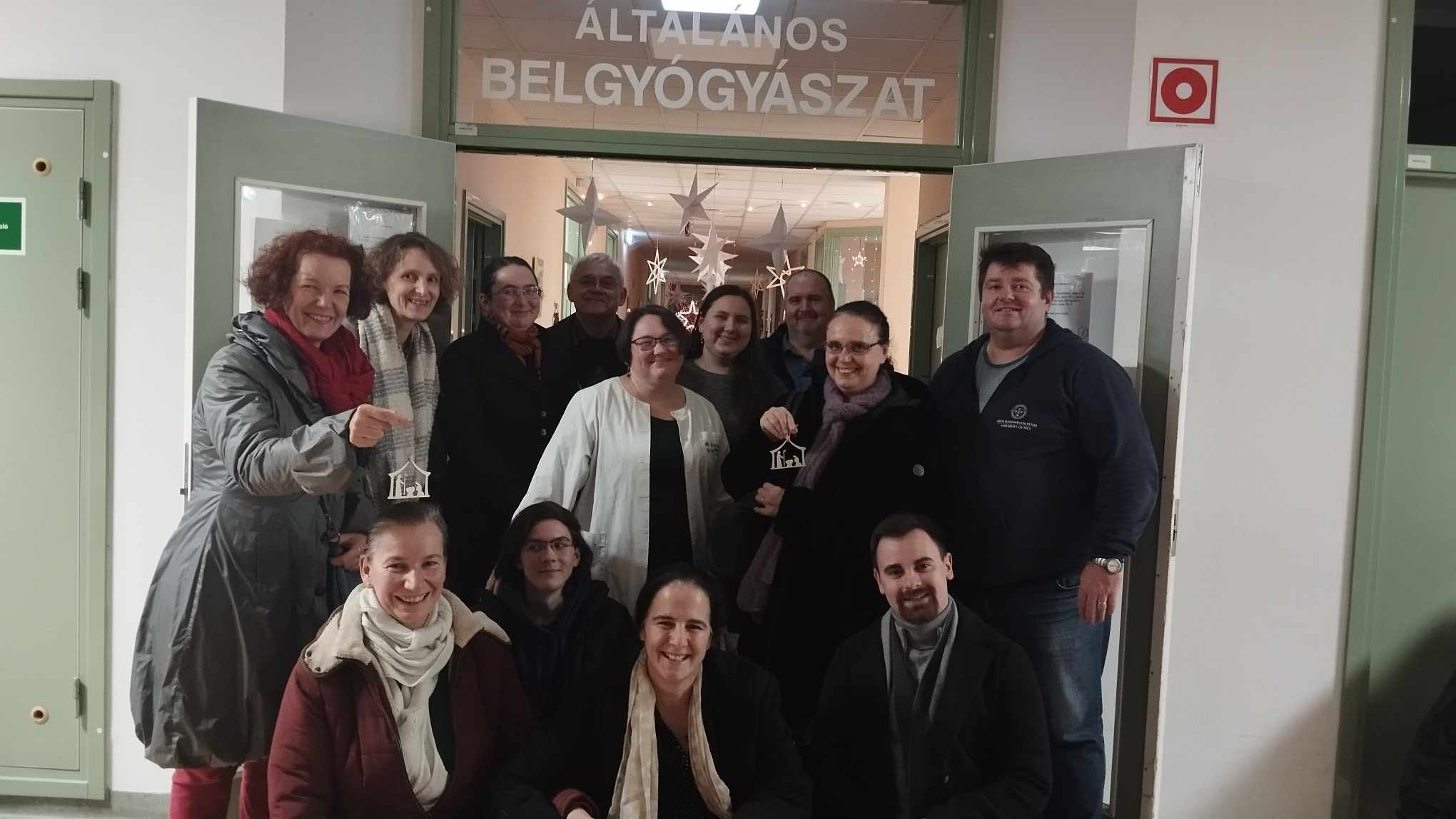 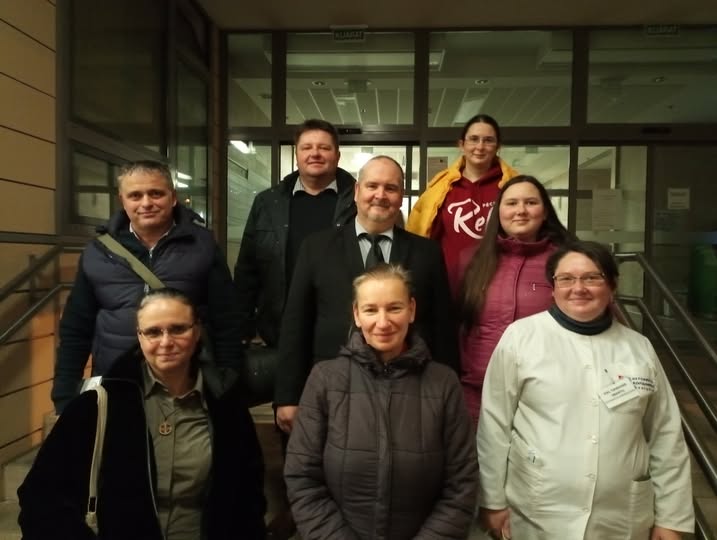 Missziós alkalmak/ Baranya Megyei Misszió
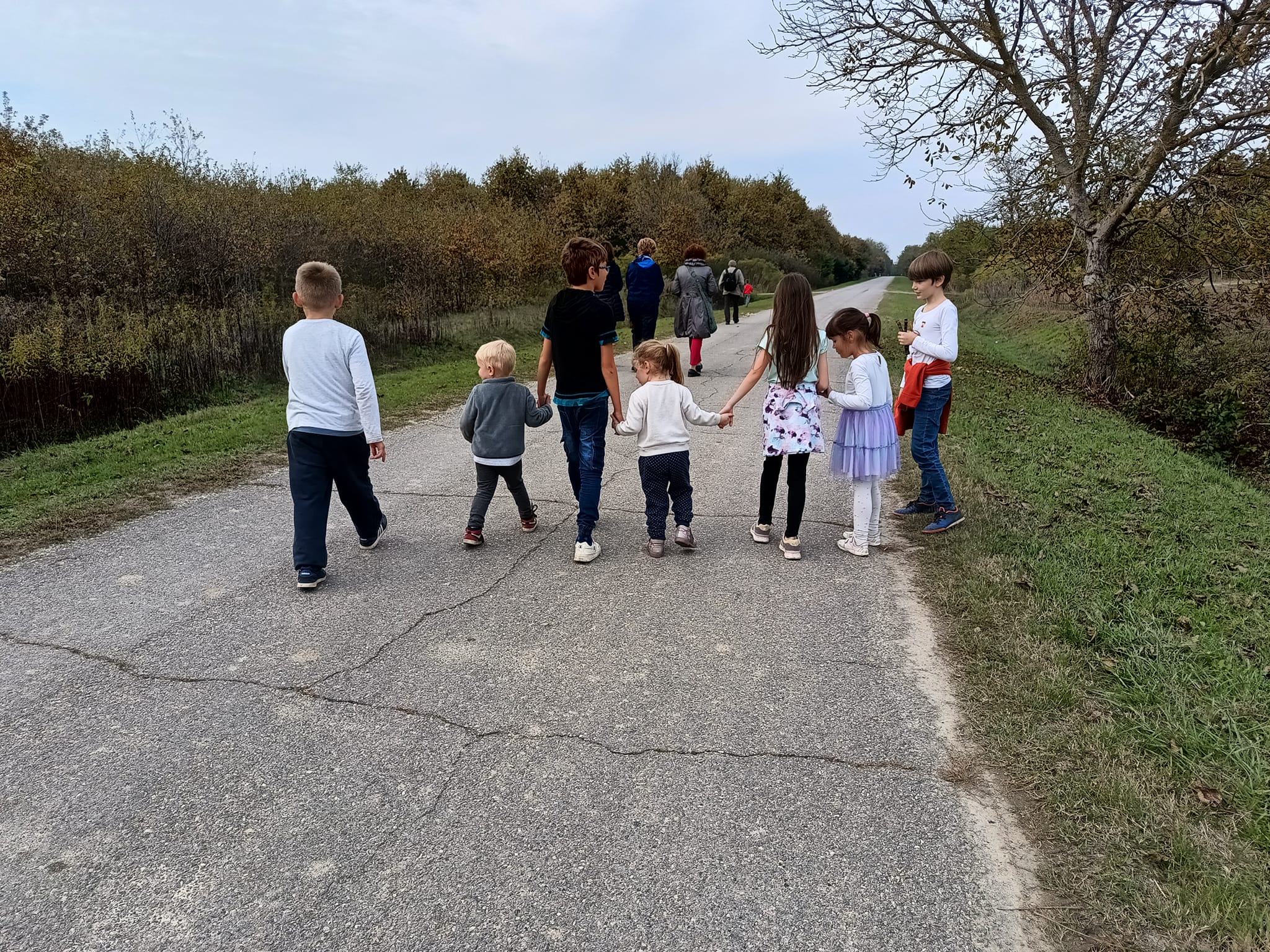 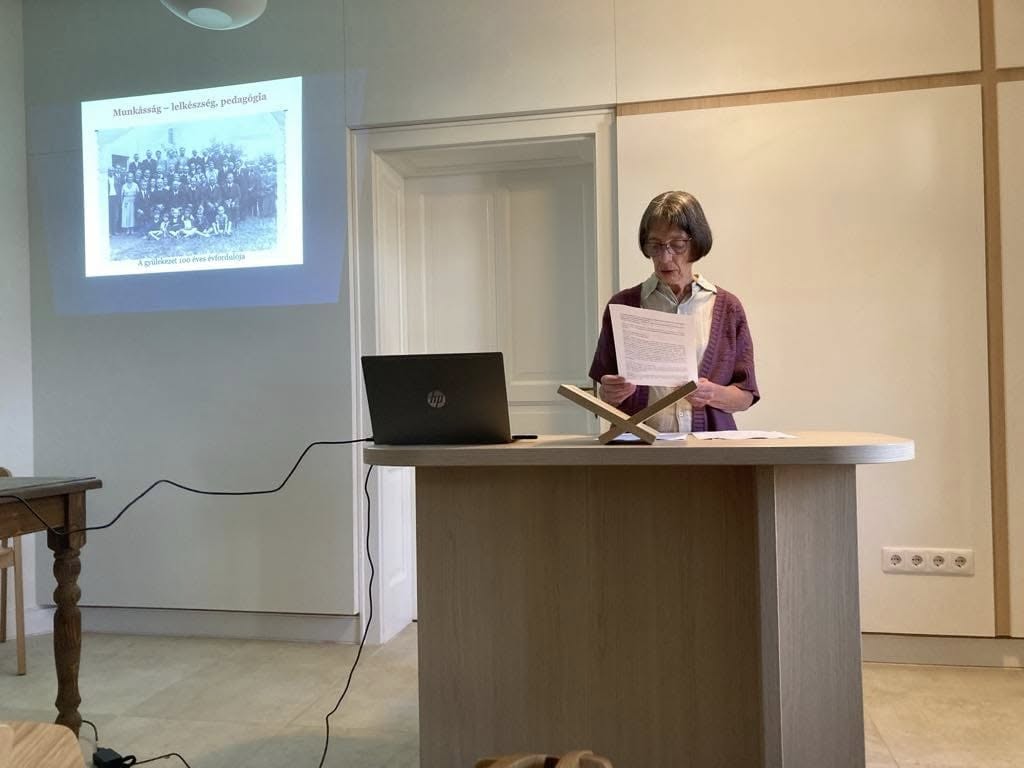 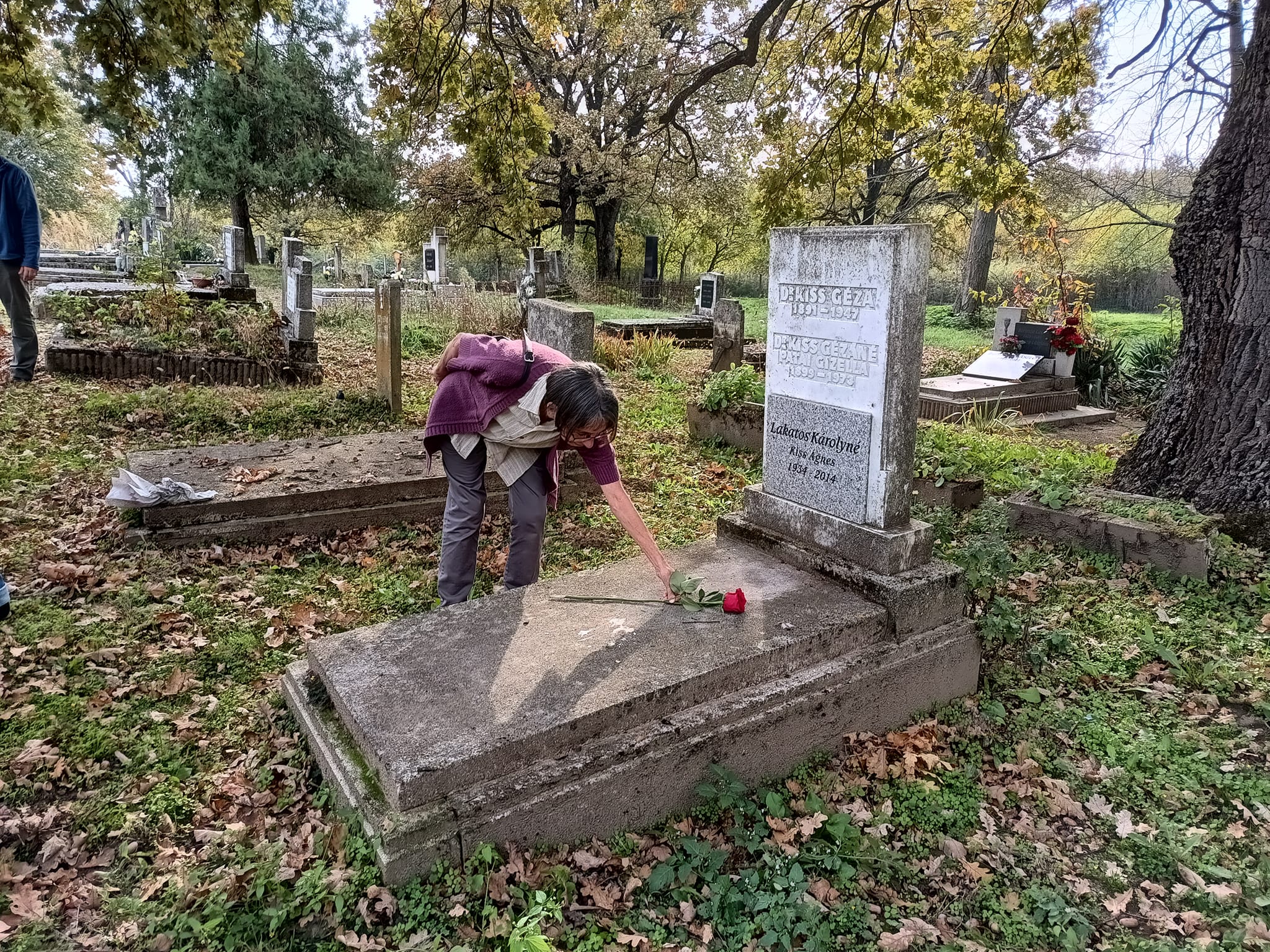 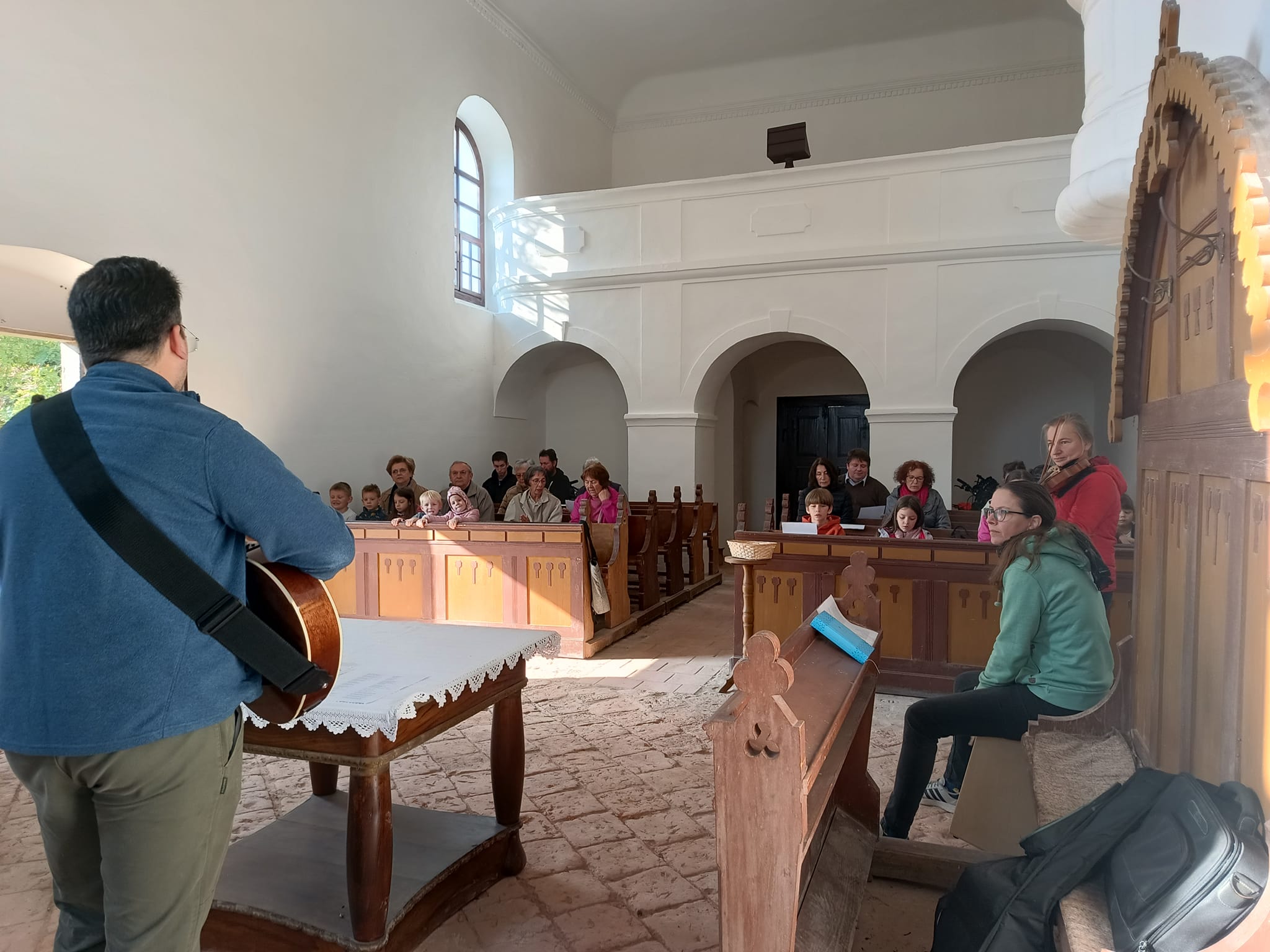 Missziós alkalmak/ Baranya Megyei Misszió
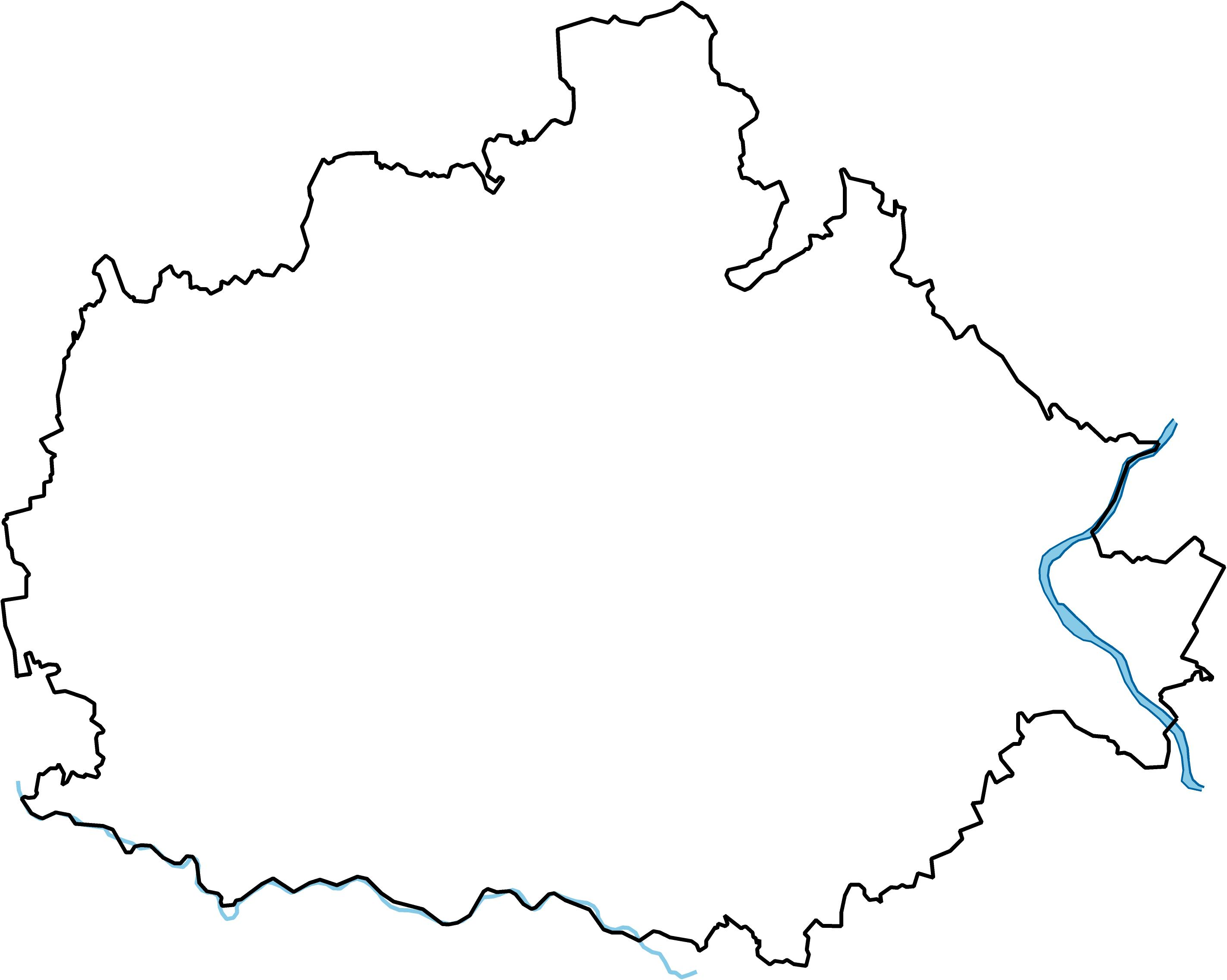 Baranyai Program
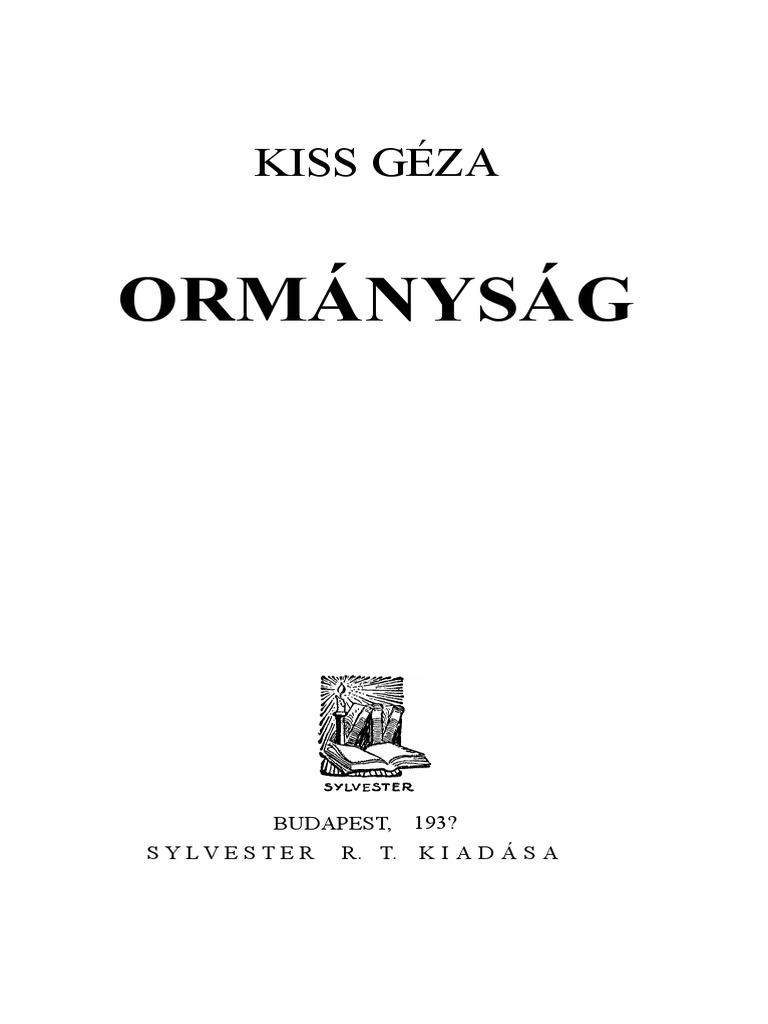 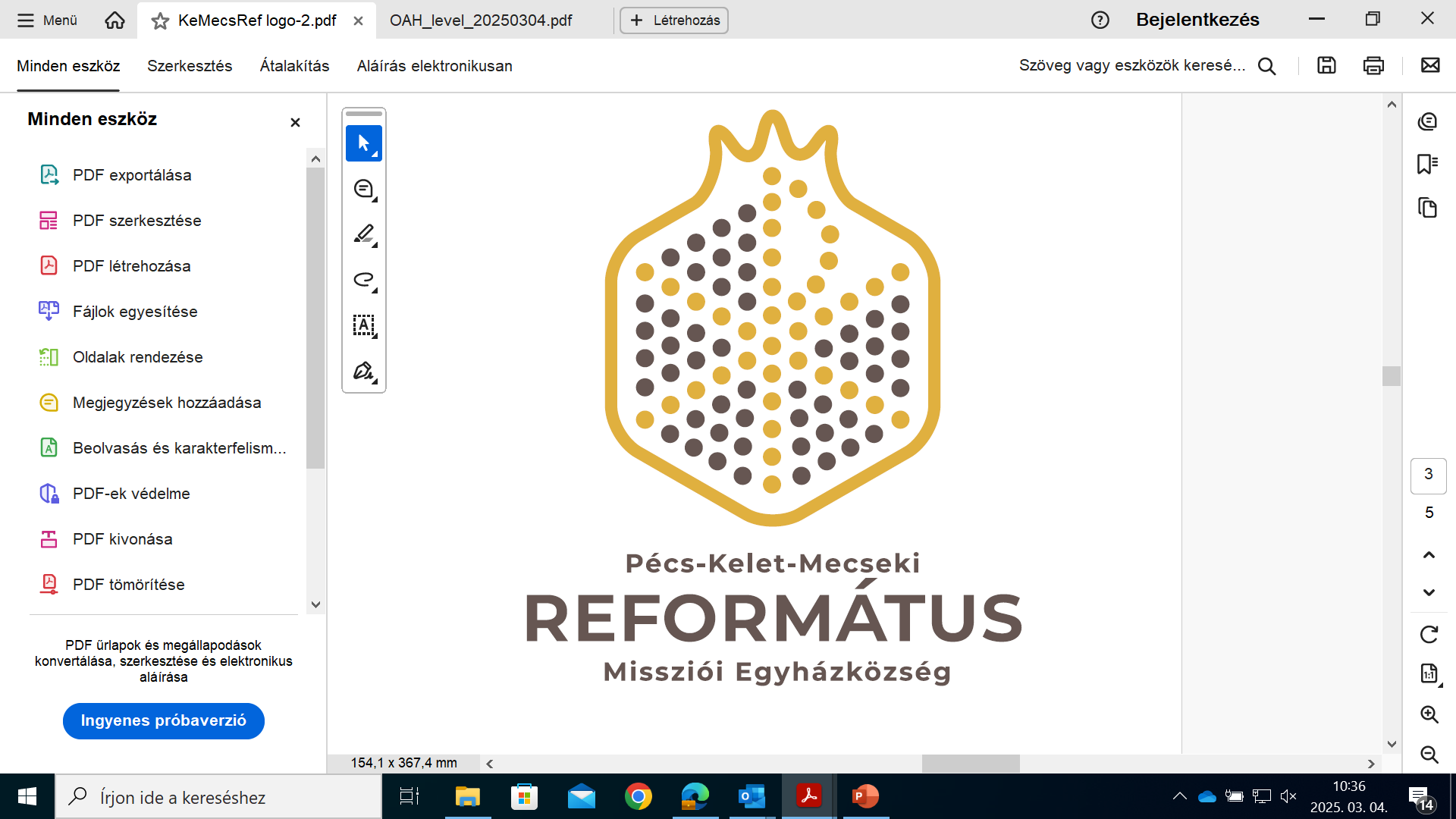 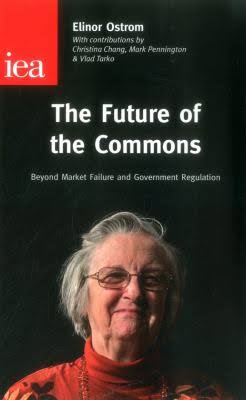 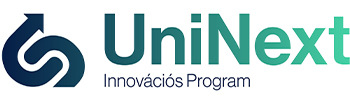 Missziós alkalmak/ Egyetemi Misszió
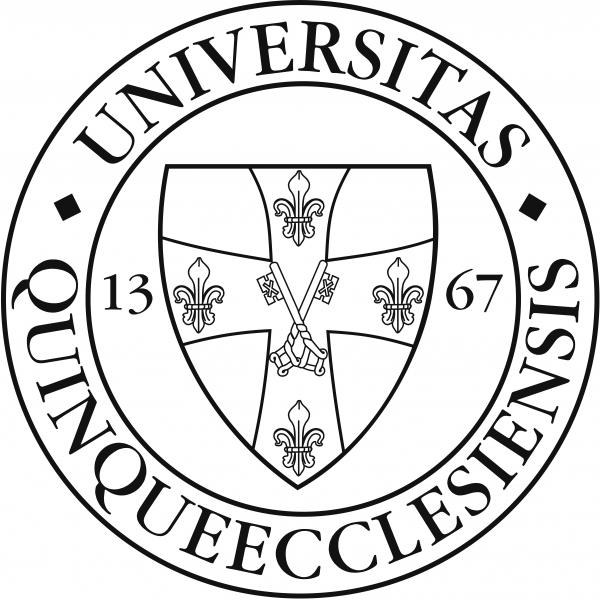 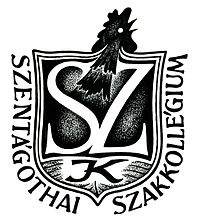 Gyülekezeti infrastruktúra
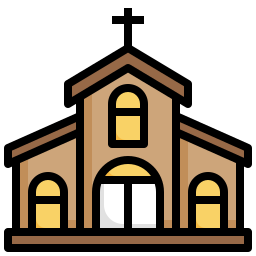 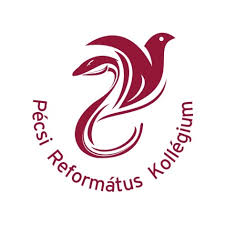 Gyülekezeti elnökség viszonya
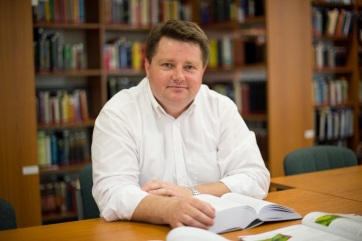 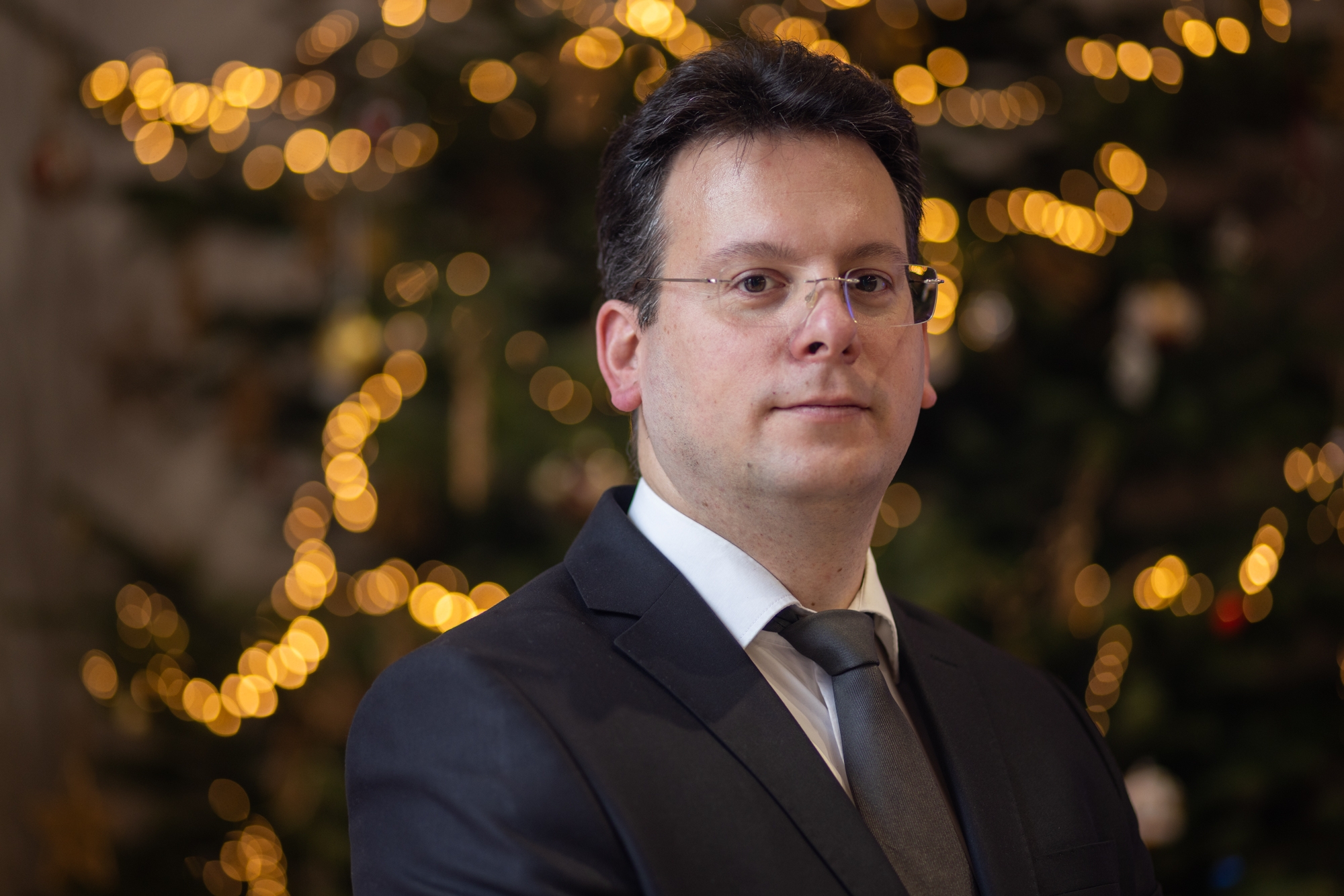 Radvánszky Bertalan
Komor Csaba
Fotó: Ruprech Judit
„A templomcsarnok és az oltár között sírjanak a papok, az Úrnak szolgái! Így szóljanak: Szánd meg, Uram, a népedet, ne engedd, hogy gyalázzák örökségedet! Ne csúfolhassák őket a nemzetek! Miért mondanák a népek között: Hol van az ő Istenük?” Jóel 2:17
„Kényszerítettek egy arra menő embert, a cirénei Simont, Alexandrosz és Rúfusz apját, aki a mezőről jött, hogy vigye Jézus keresztjét.” 
                                   Márk 15:21
Gyülekezetünk elérhetősége
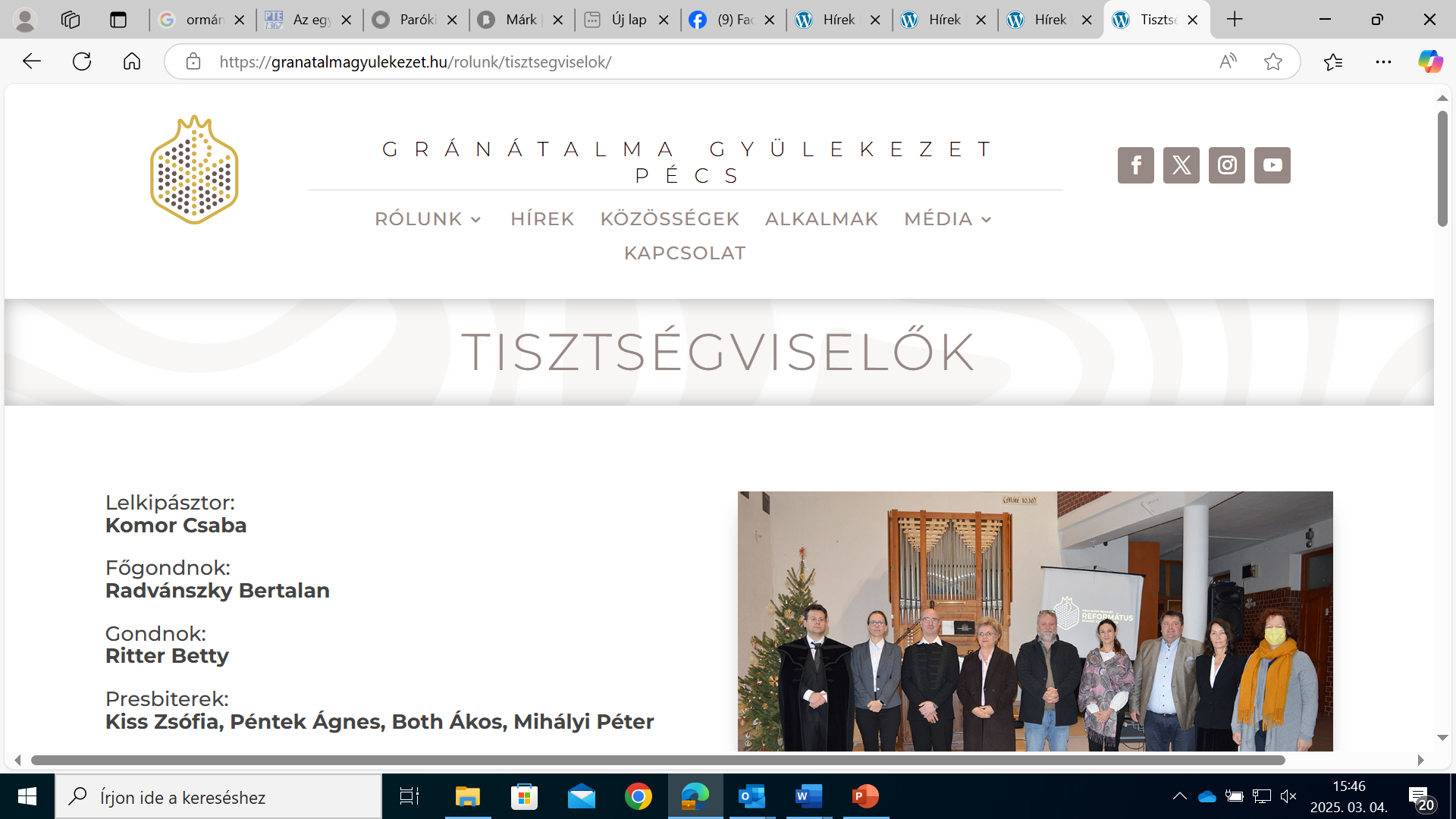 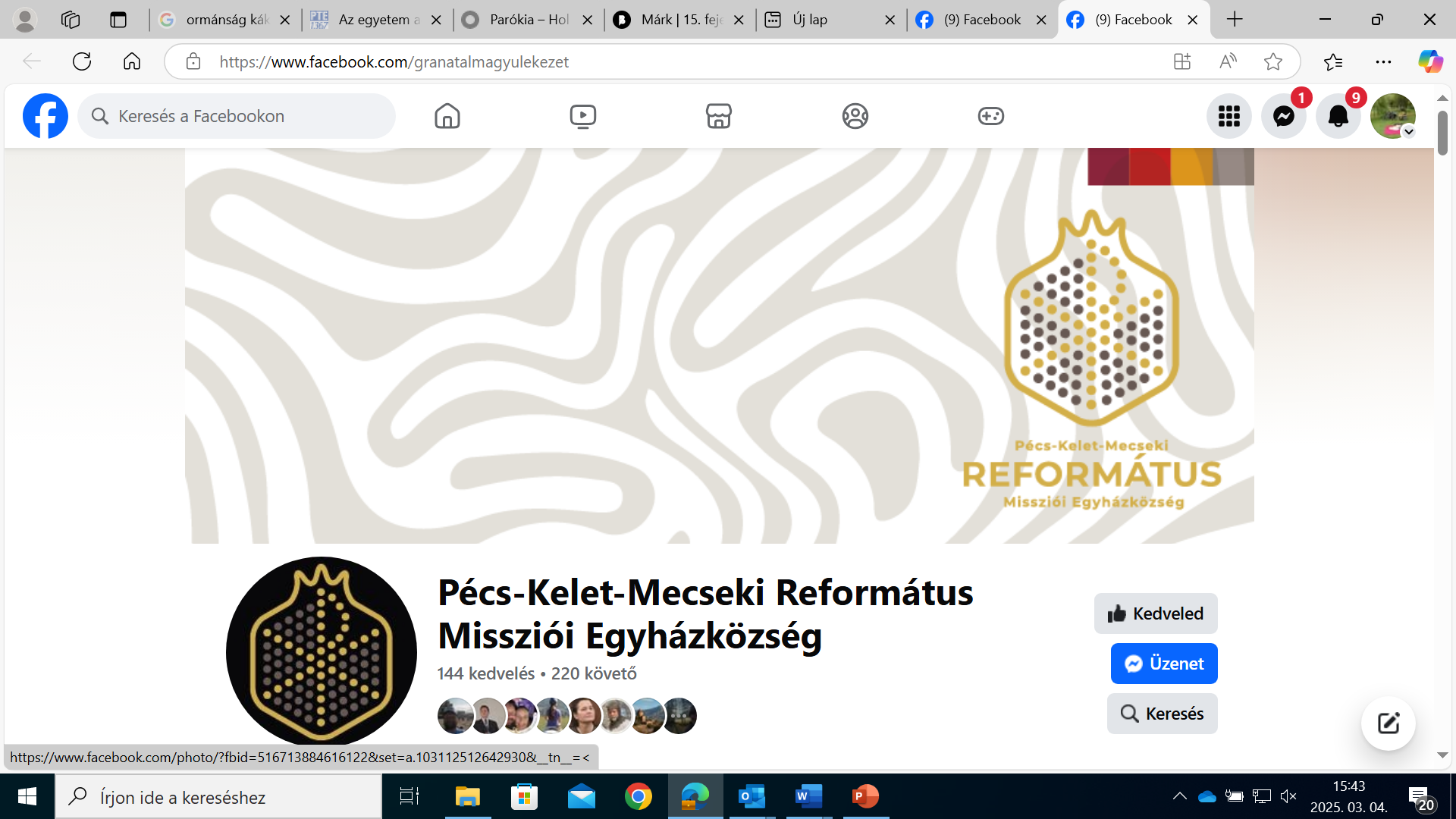 Köszönöm megtisztelő figyelmüket!
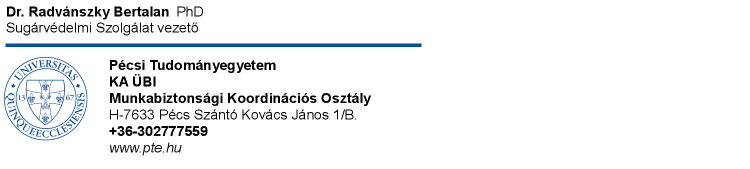